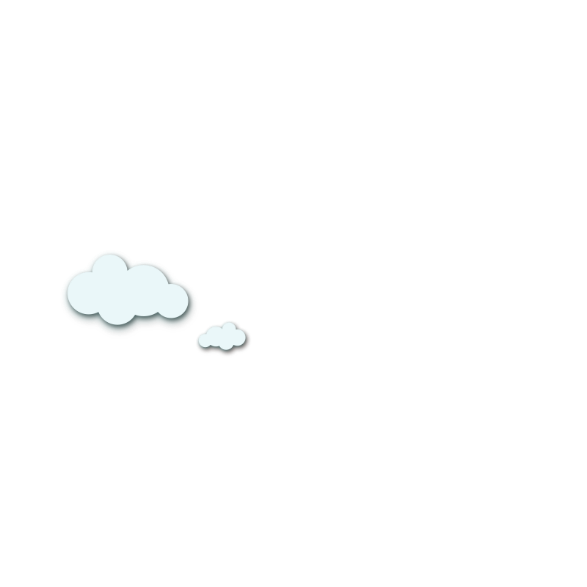 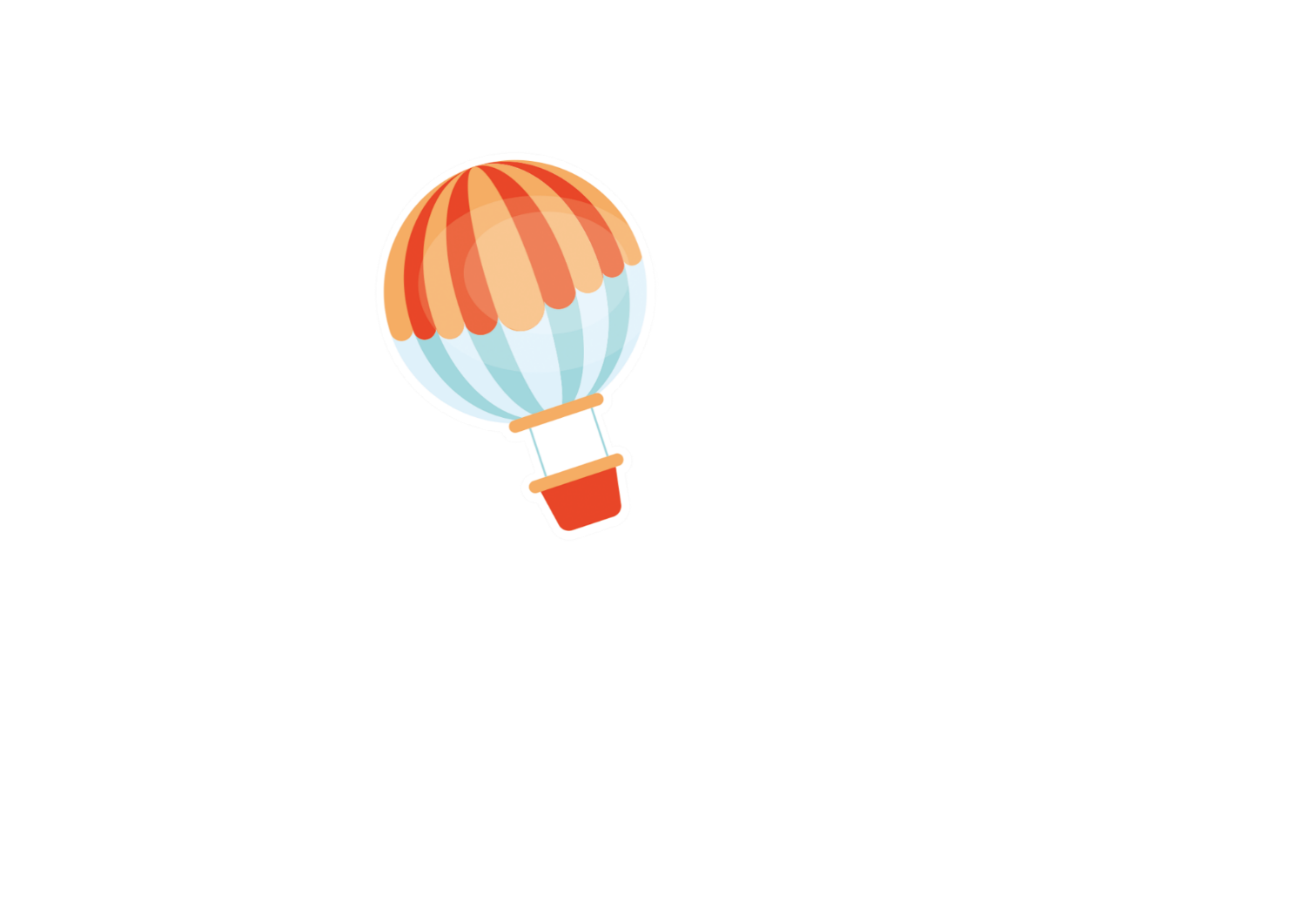 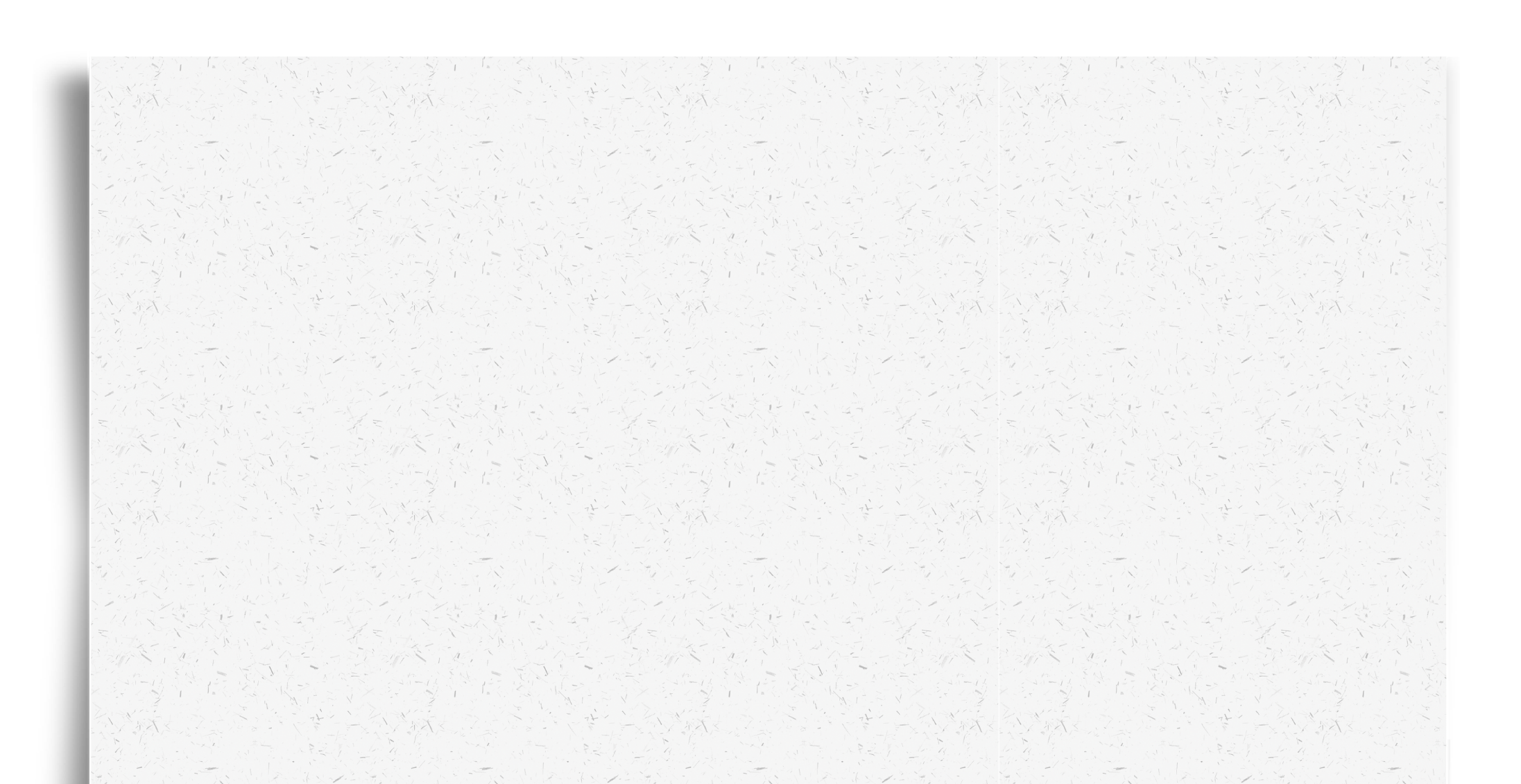 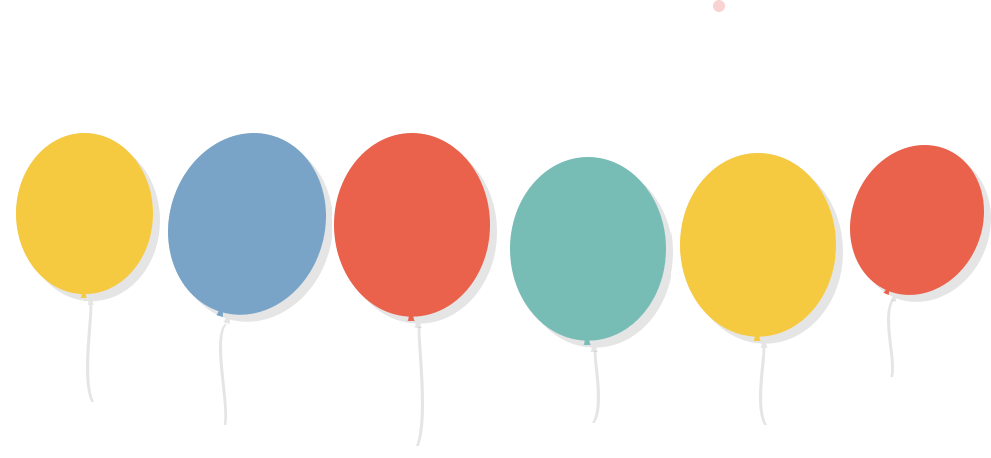 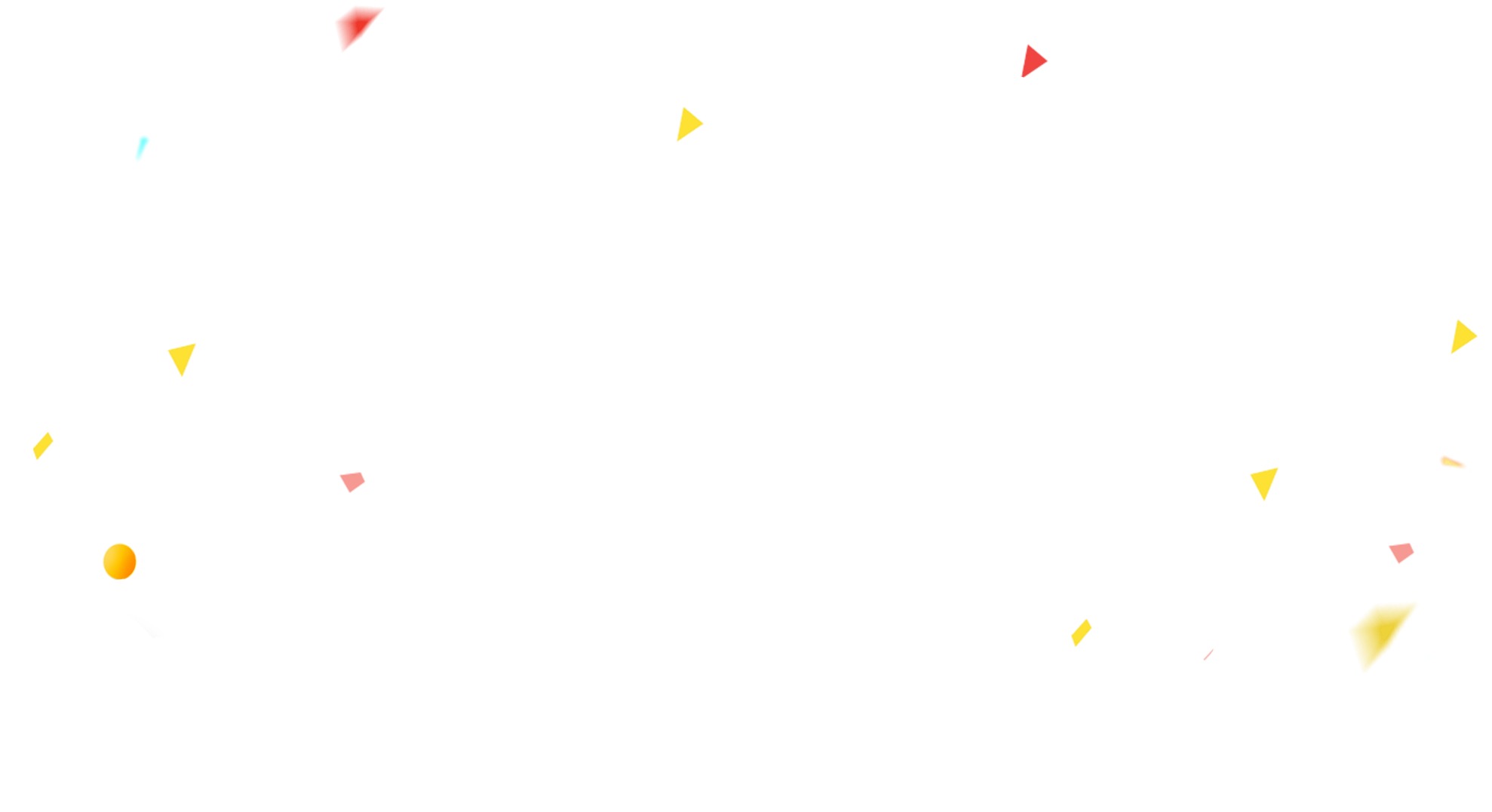 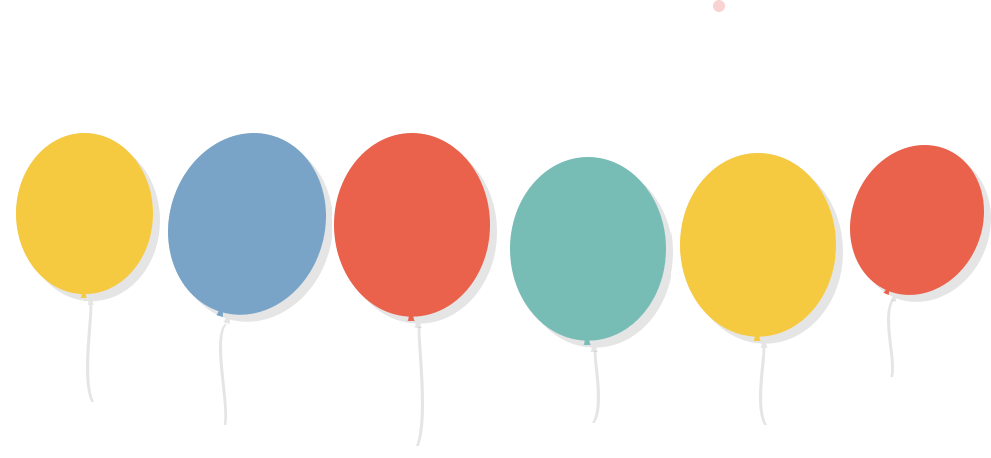 CHÀO MỪNG CÁC CON 
ĐẾN VỚI TIẾT HỌC
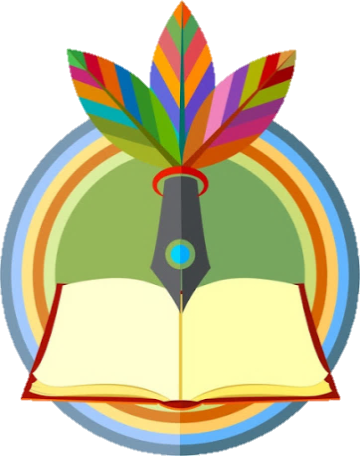 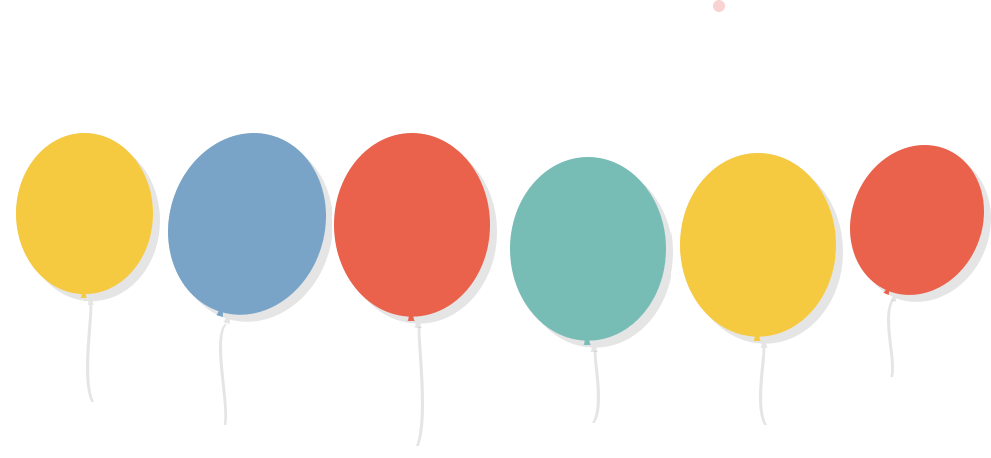 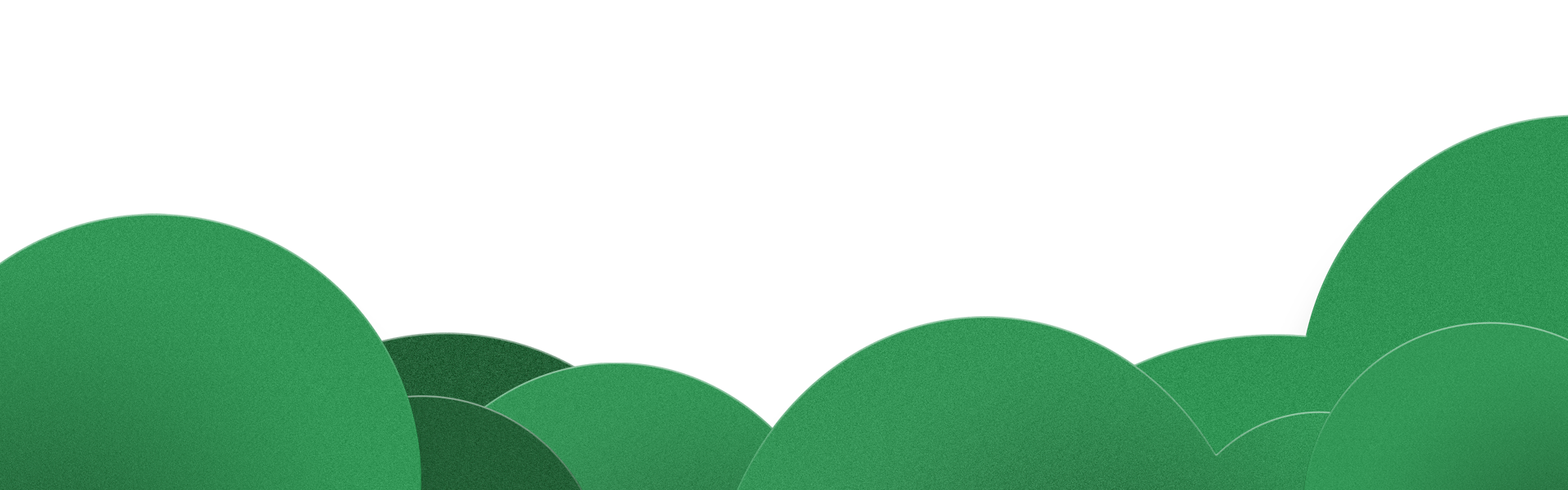 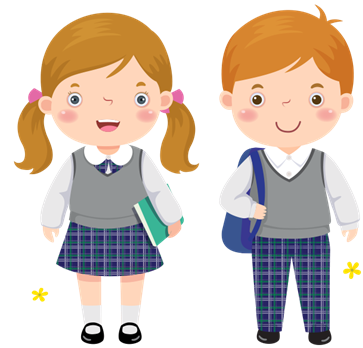 ĐẠO ĐỨC
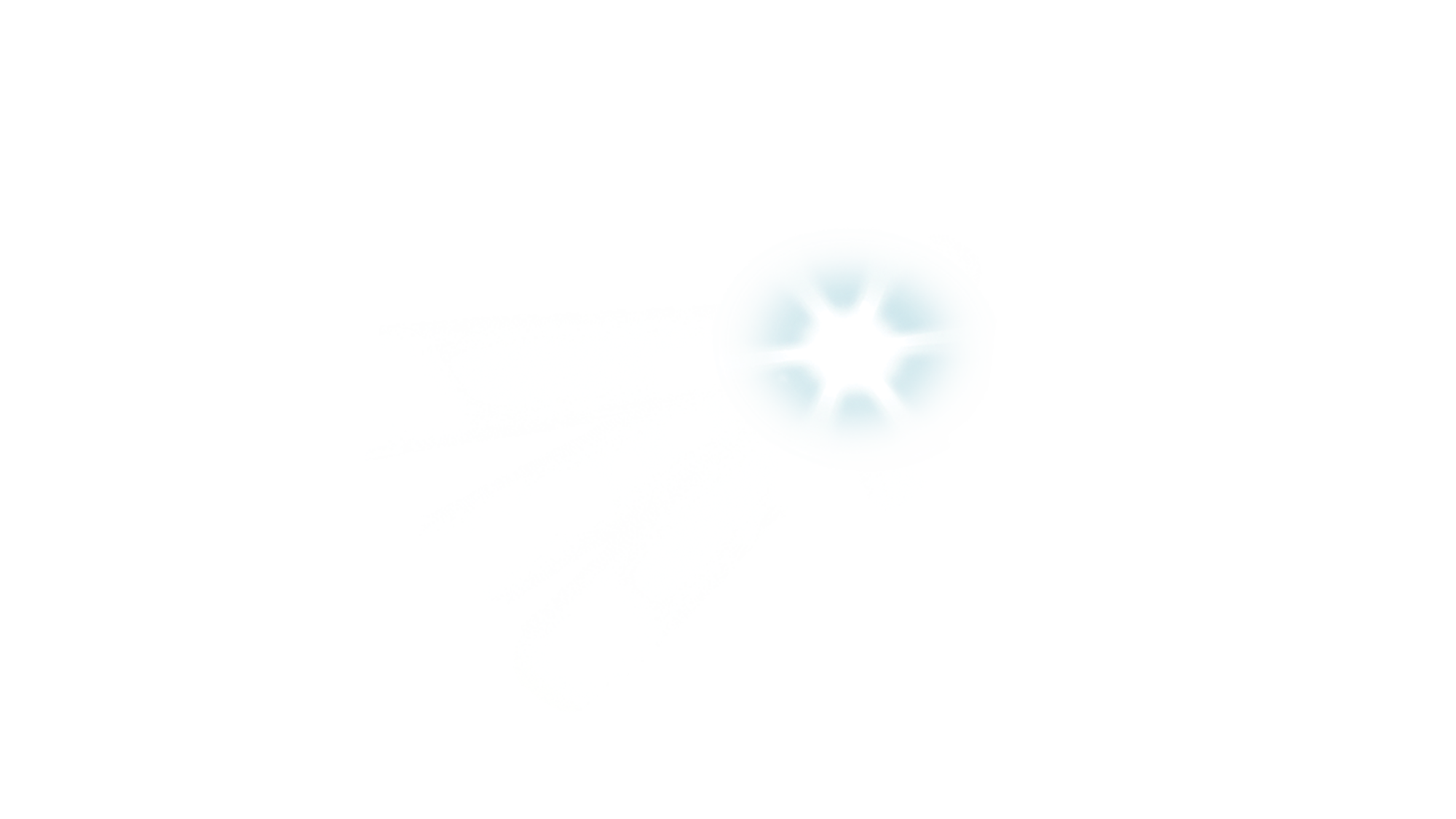 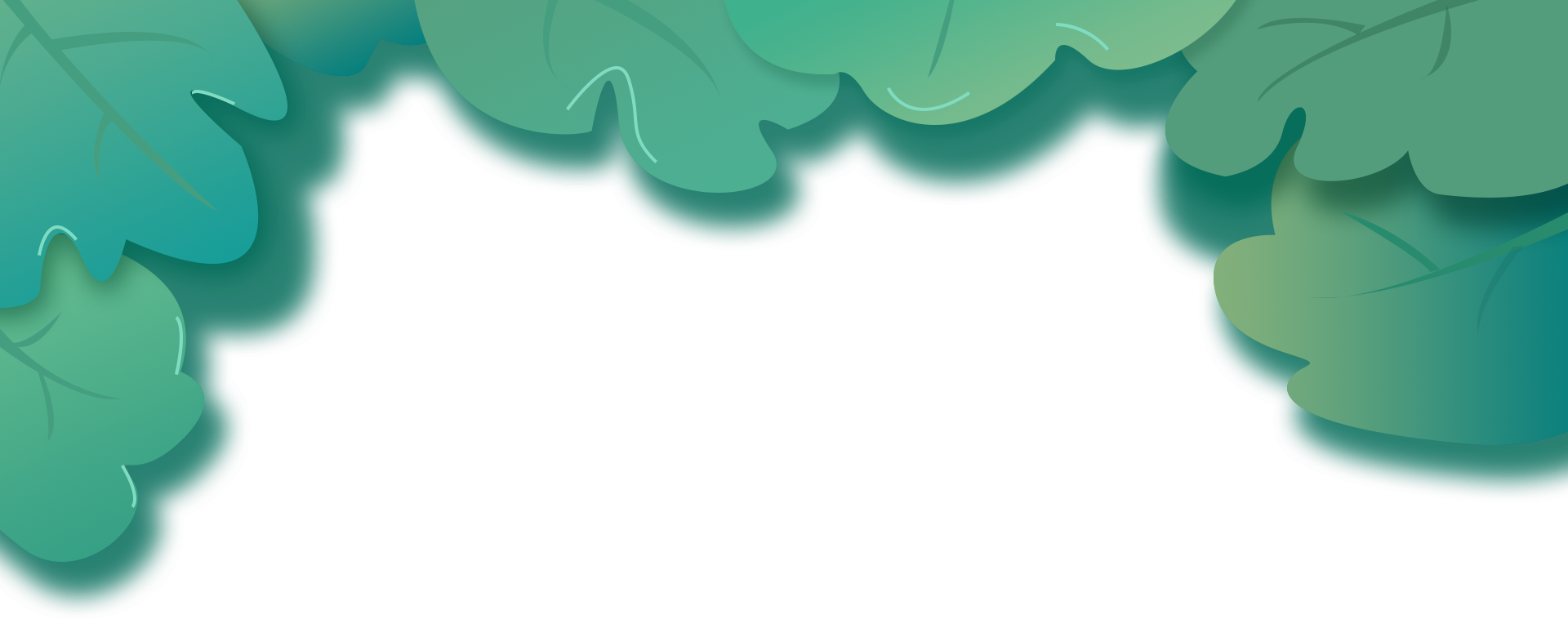 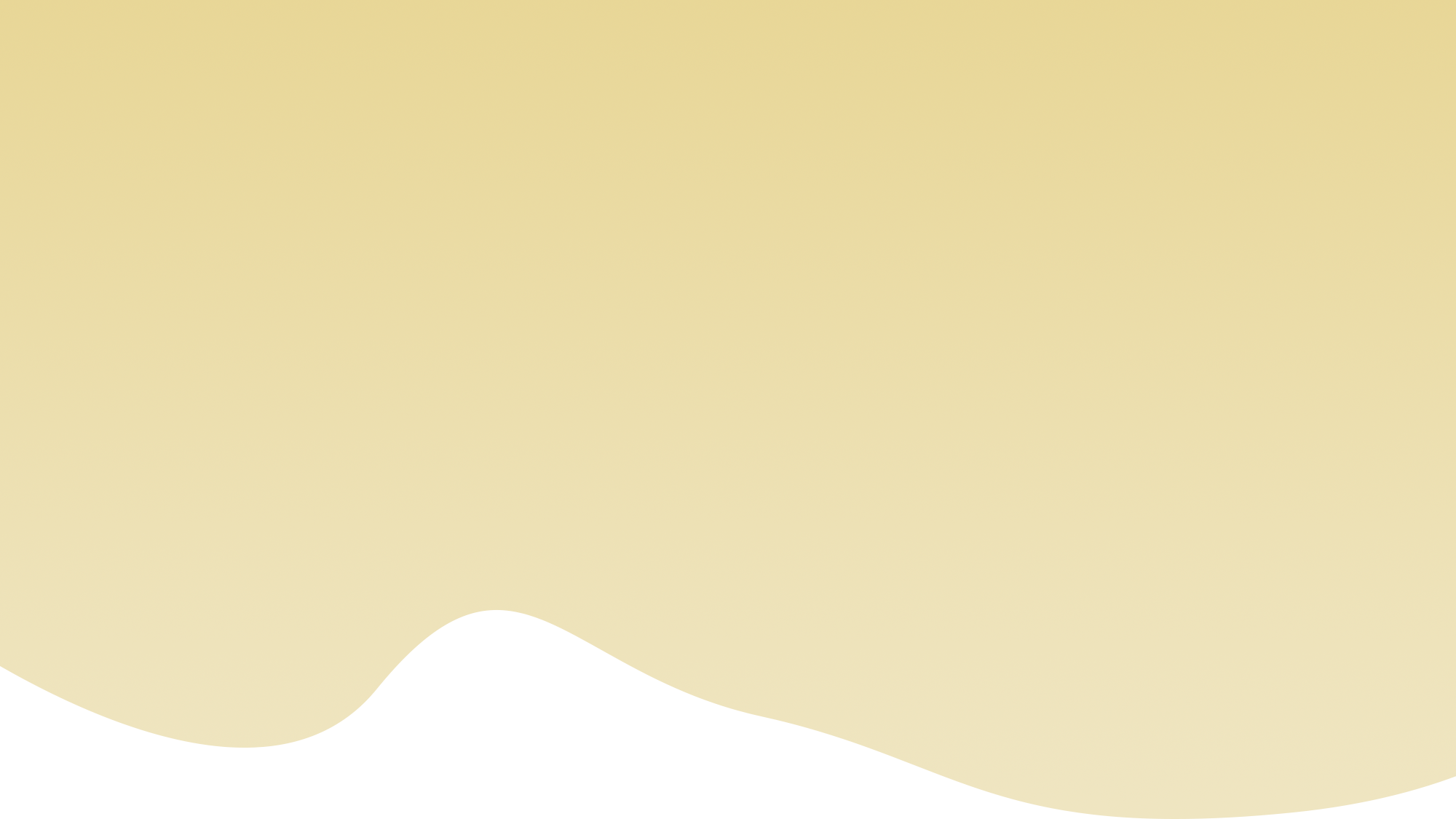 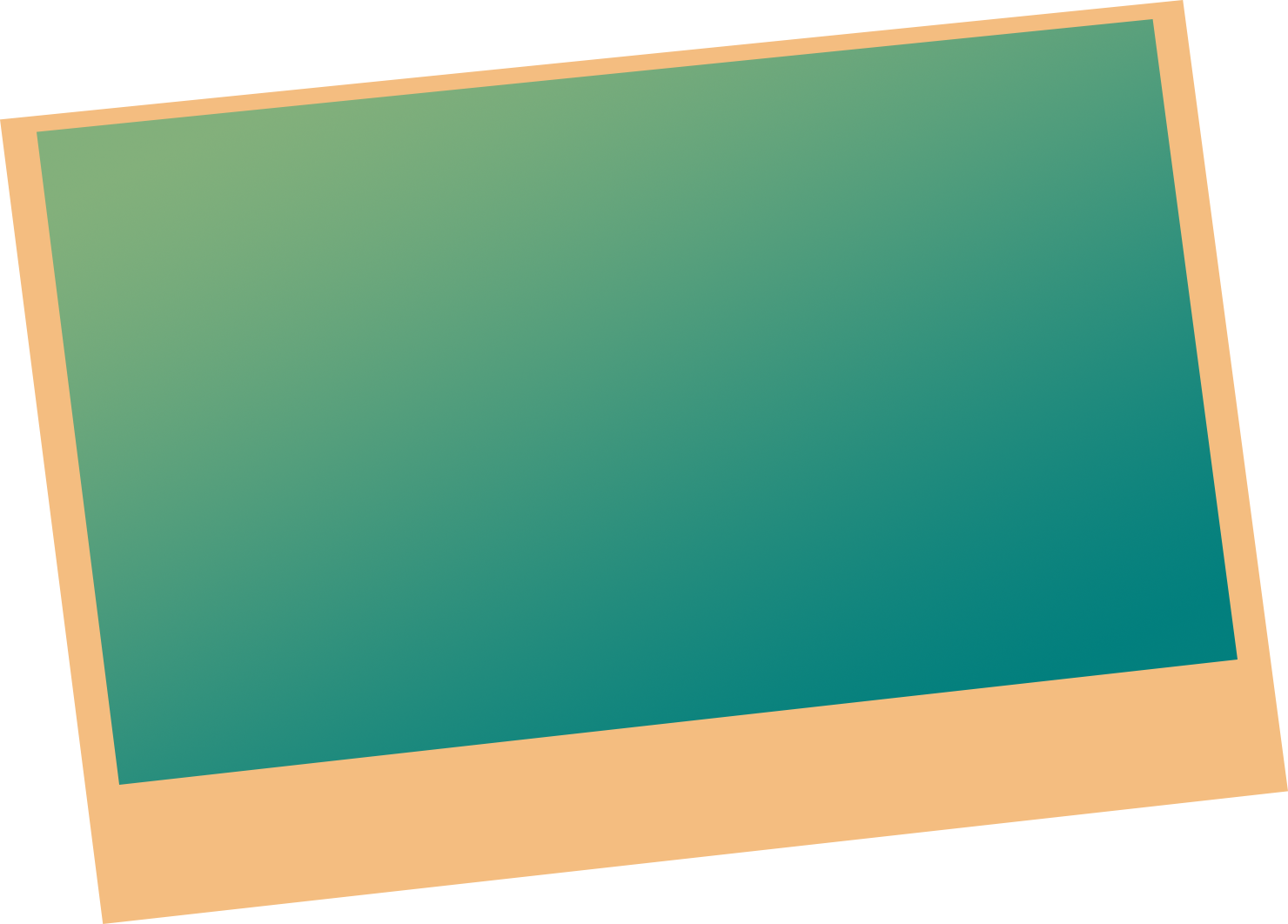 BÀI
Ôn tập và đánh giá cuối kì 1
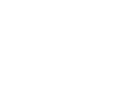 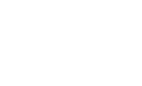 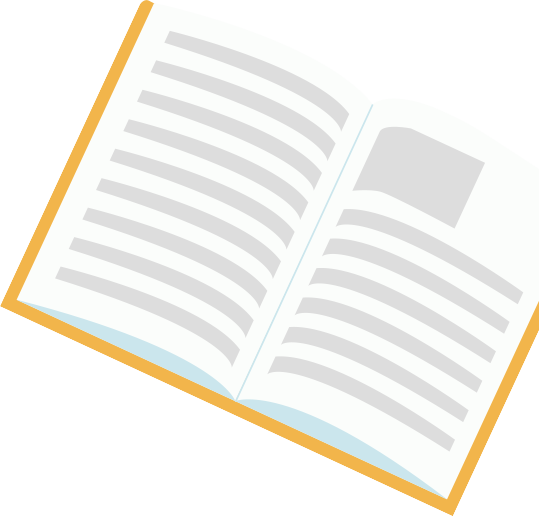 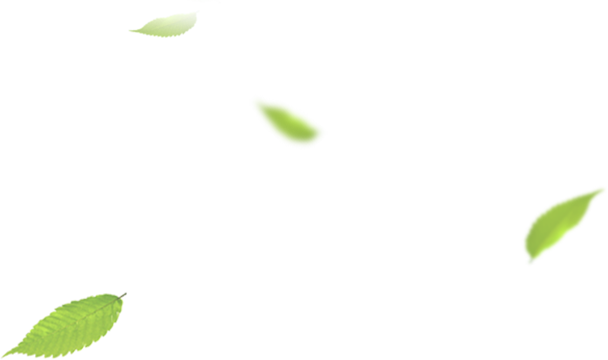 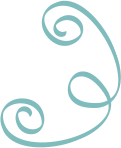 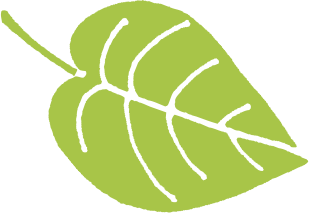 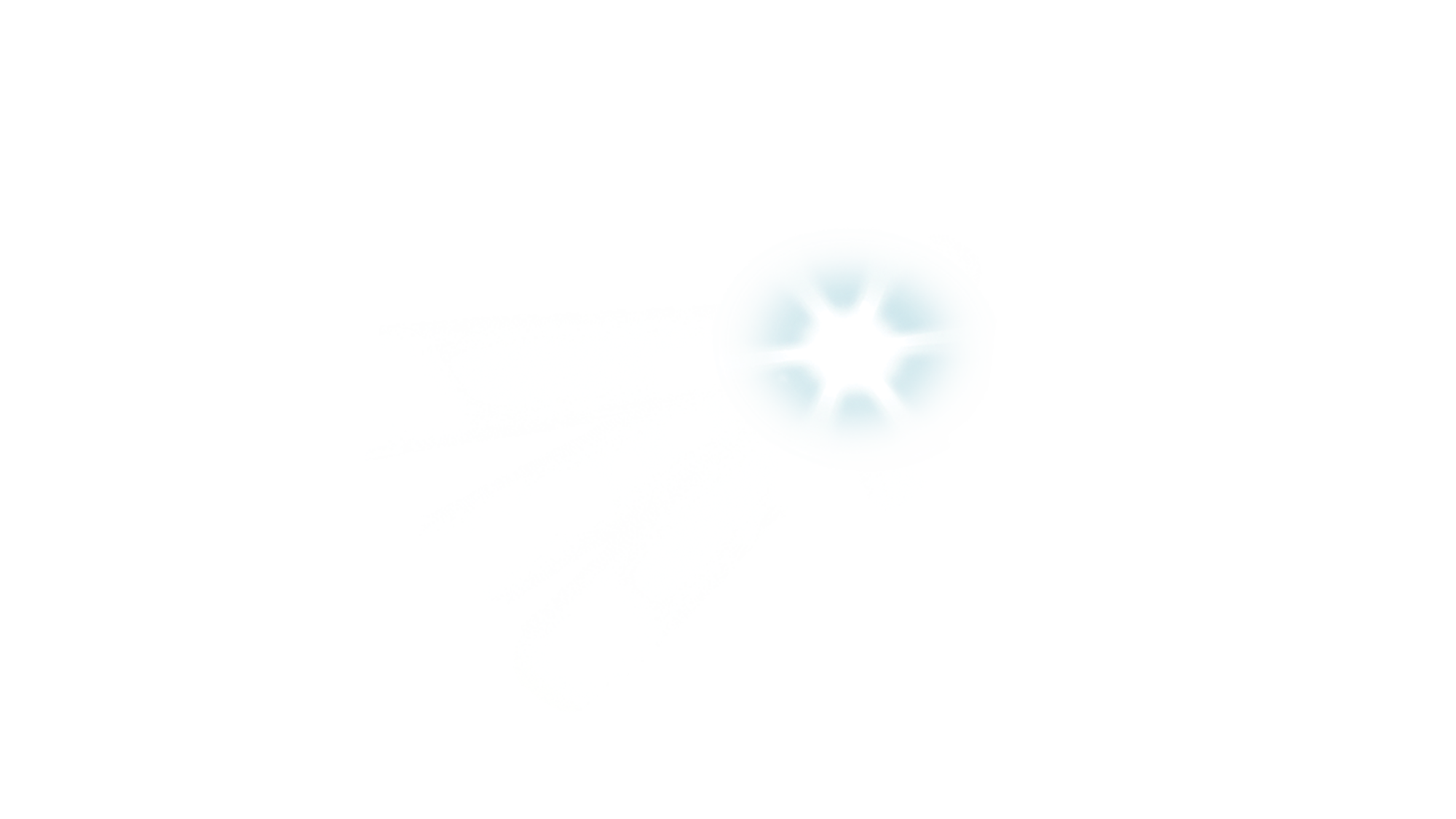 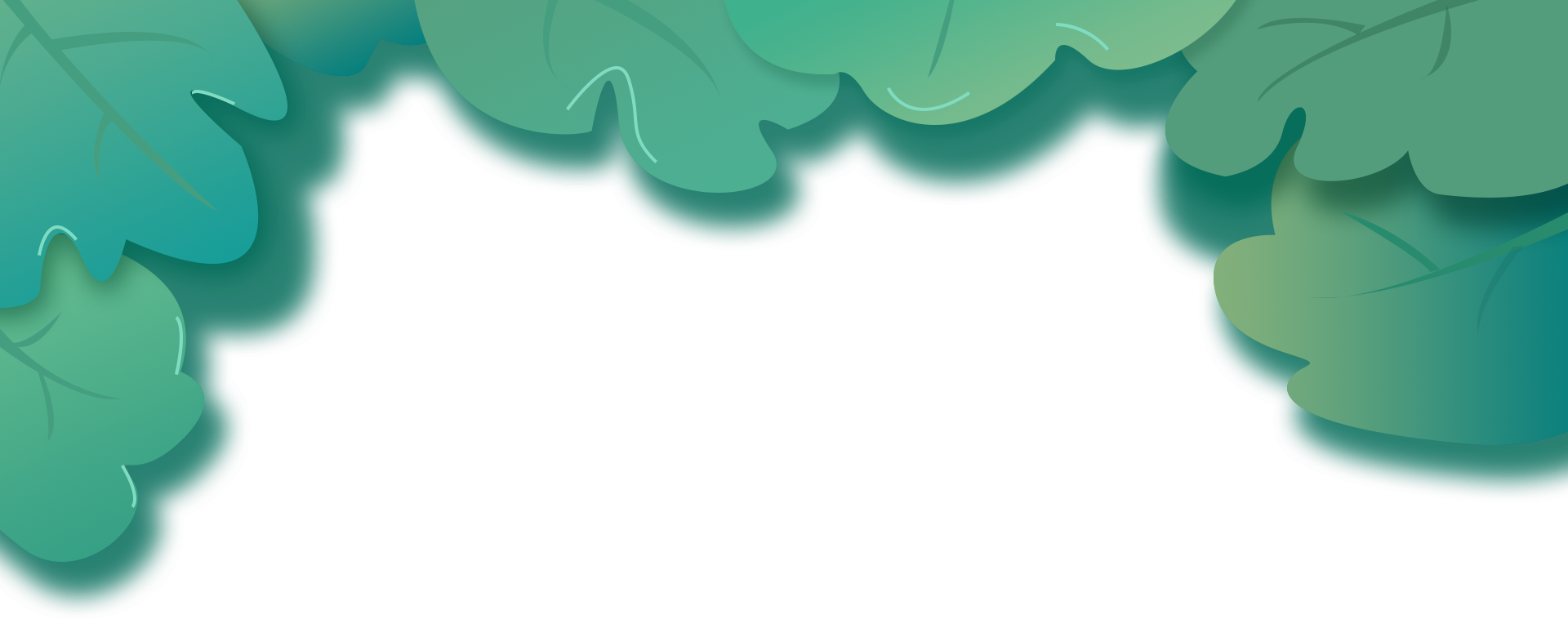 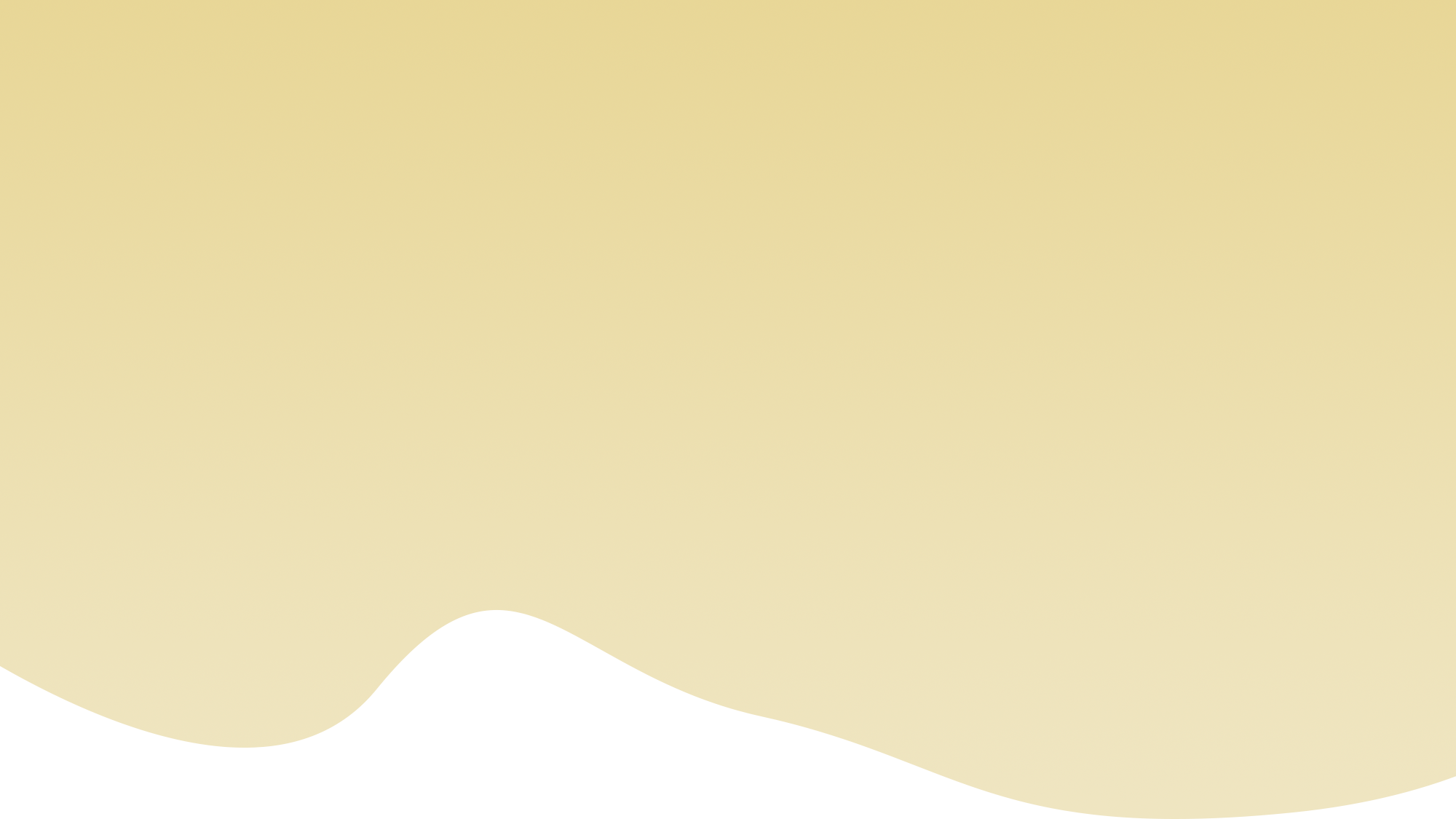 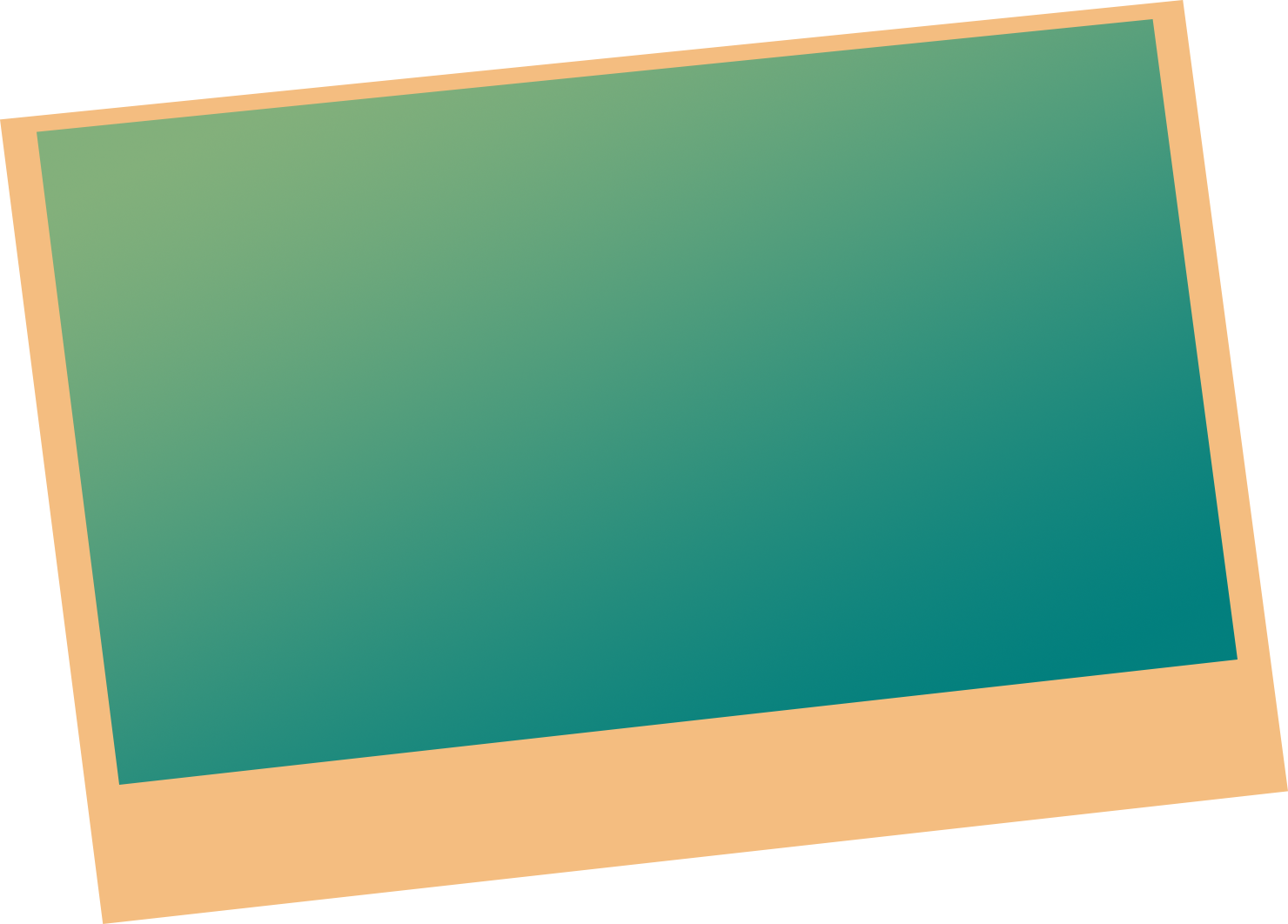 Phần 1
Ôn tập
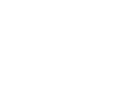 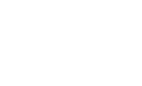 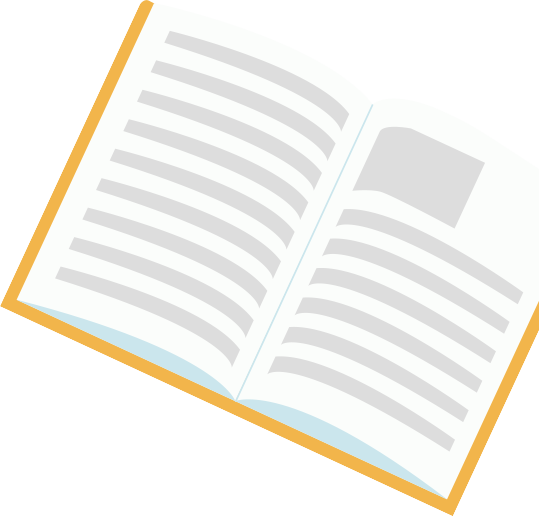 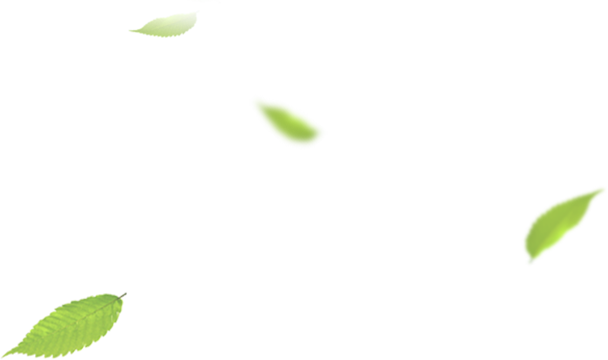 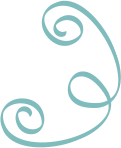 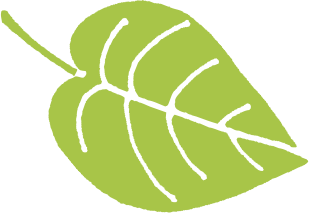 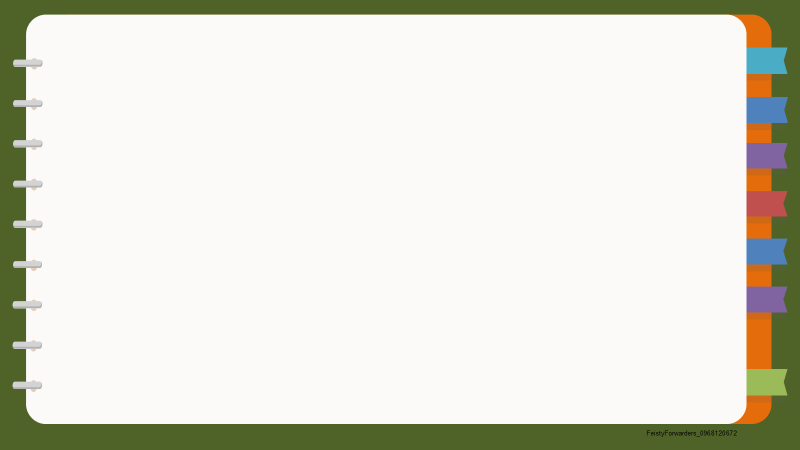 Bài 1:
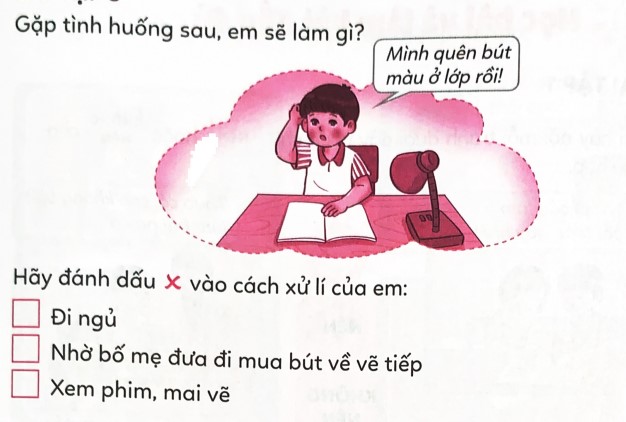 x
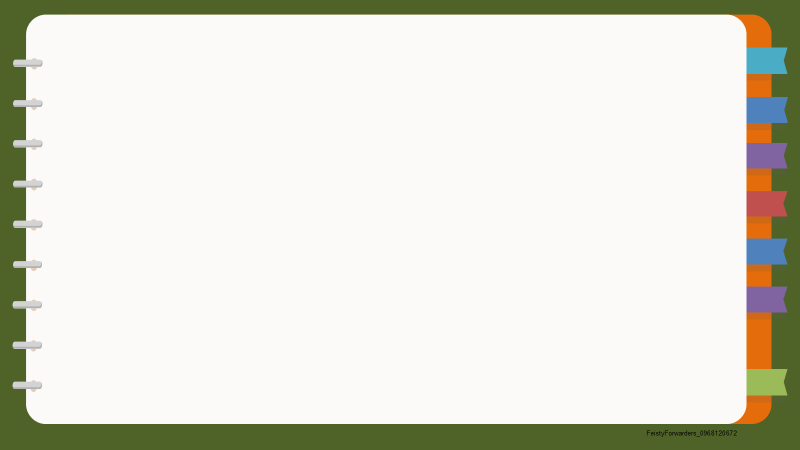 Bài 2:
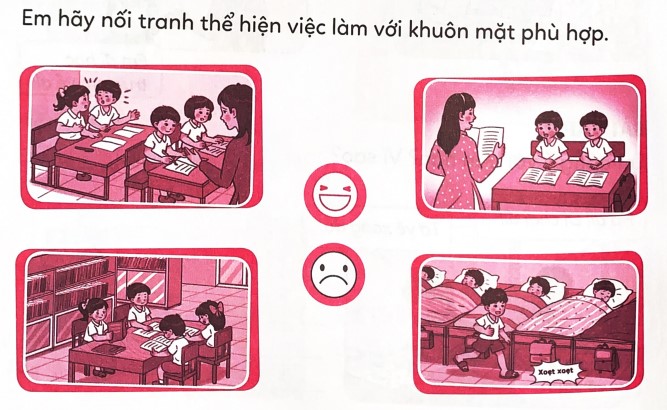 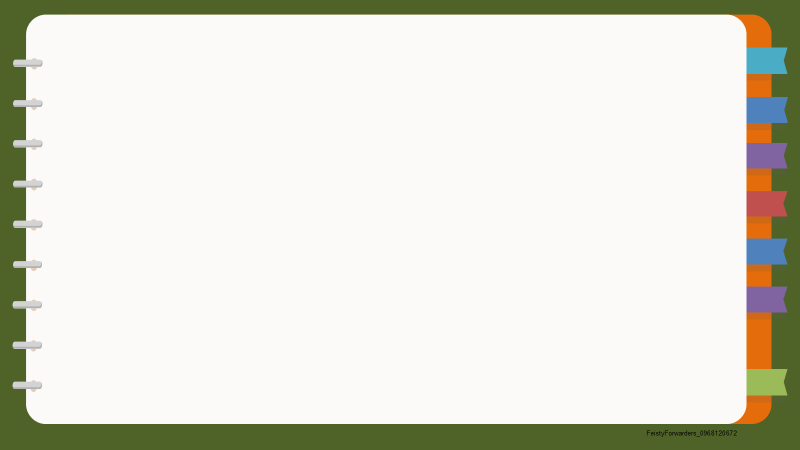 Bài 3:
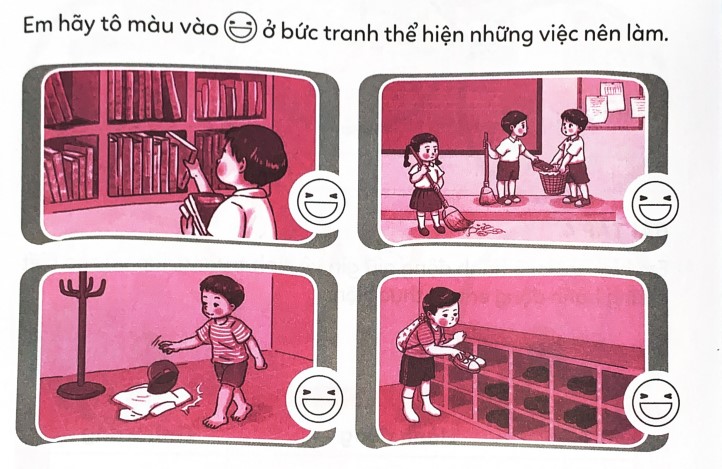 >   <
>   <
>   <
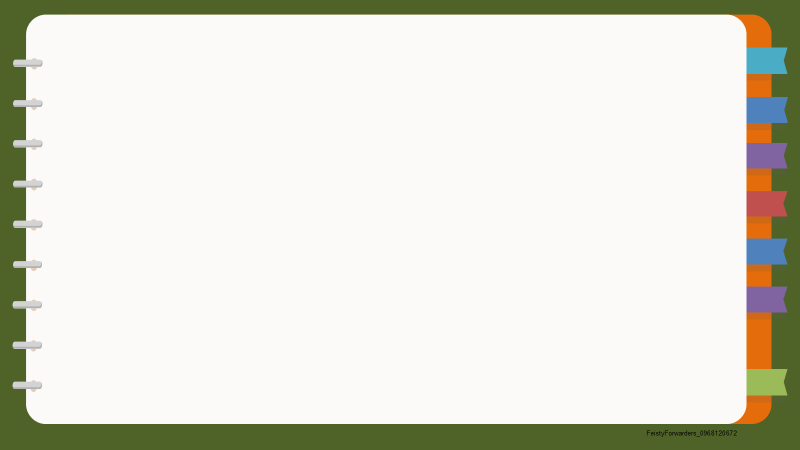 Bài 4:
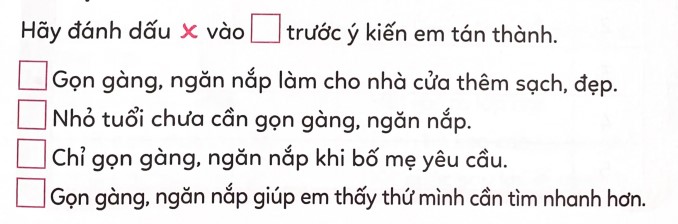 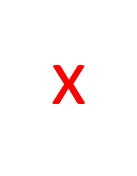 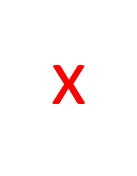 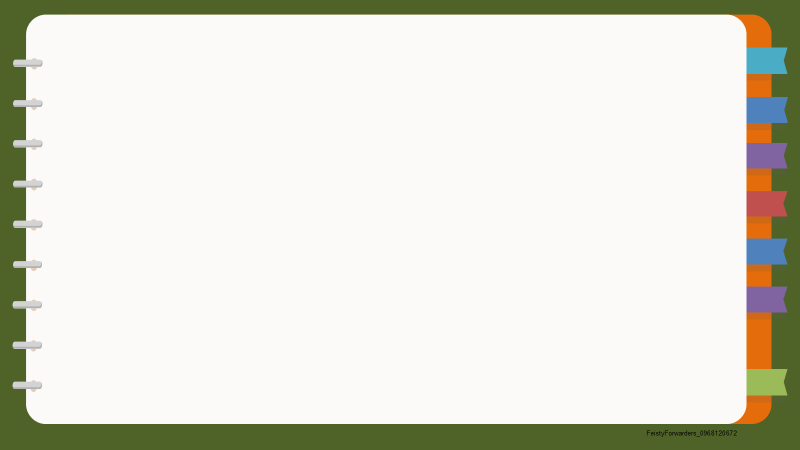 Bài 5 :Hãy nối tranh với khuôn mặt phù hợp
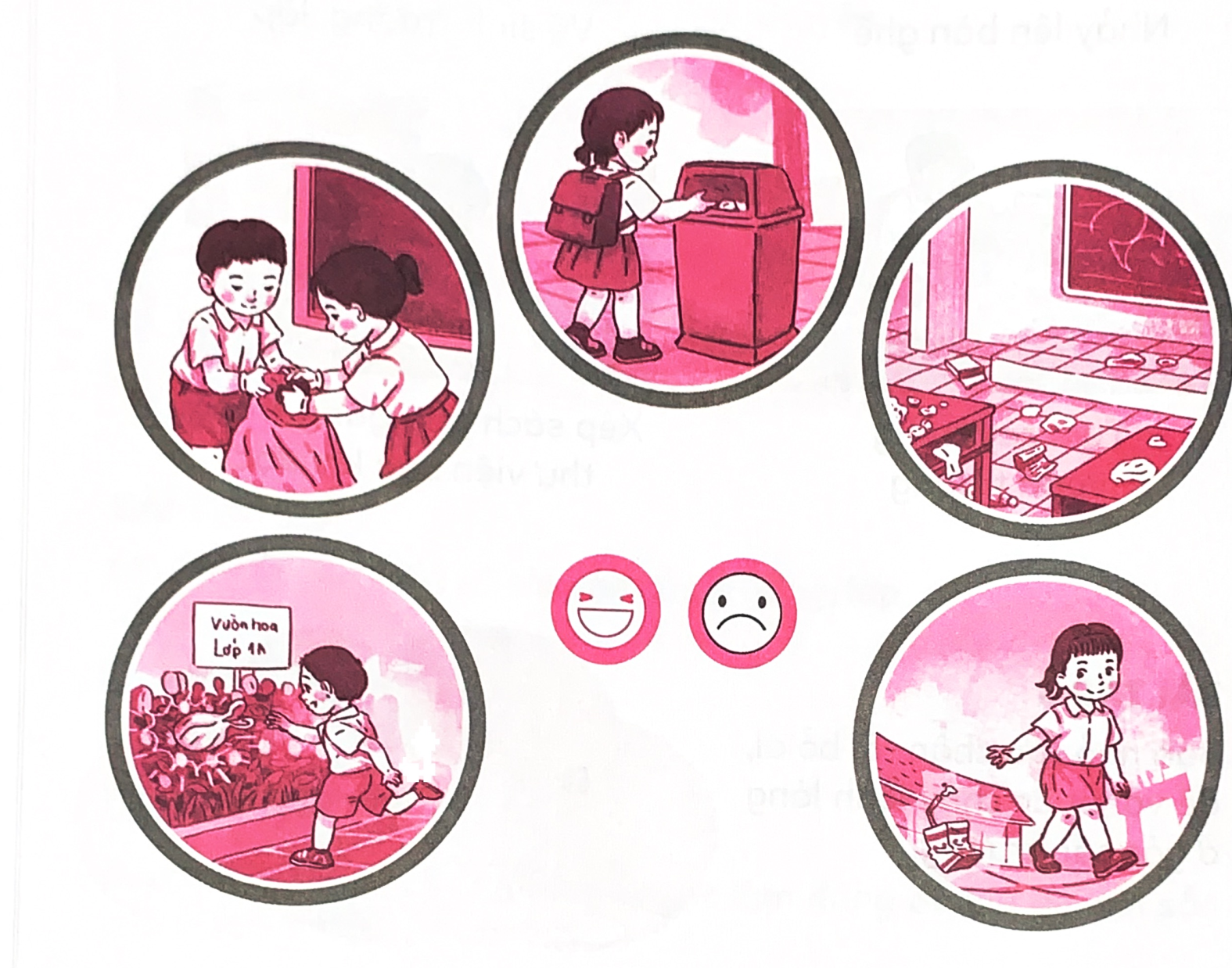 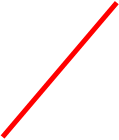 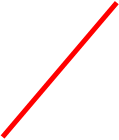 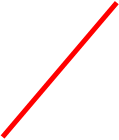 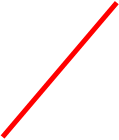 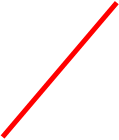 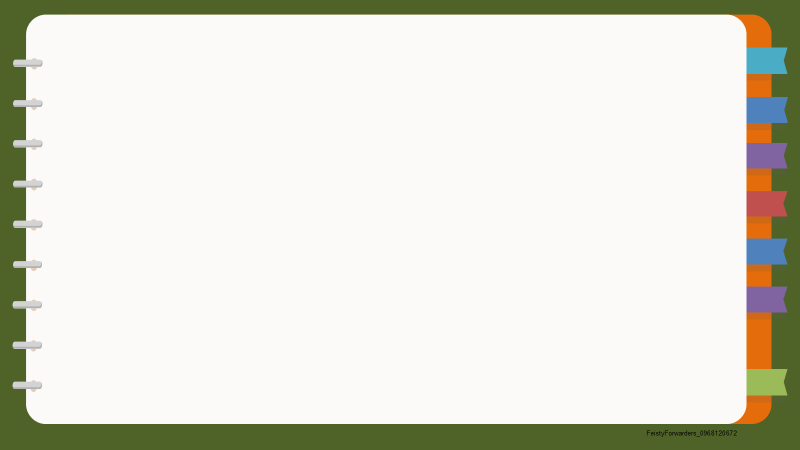 Bài 6:
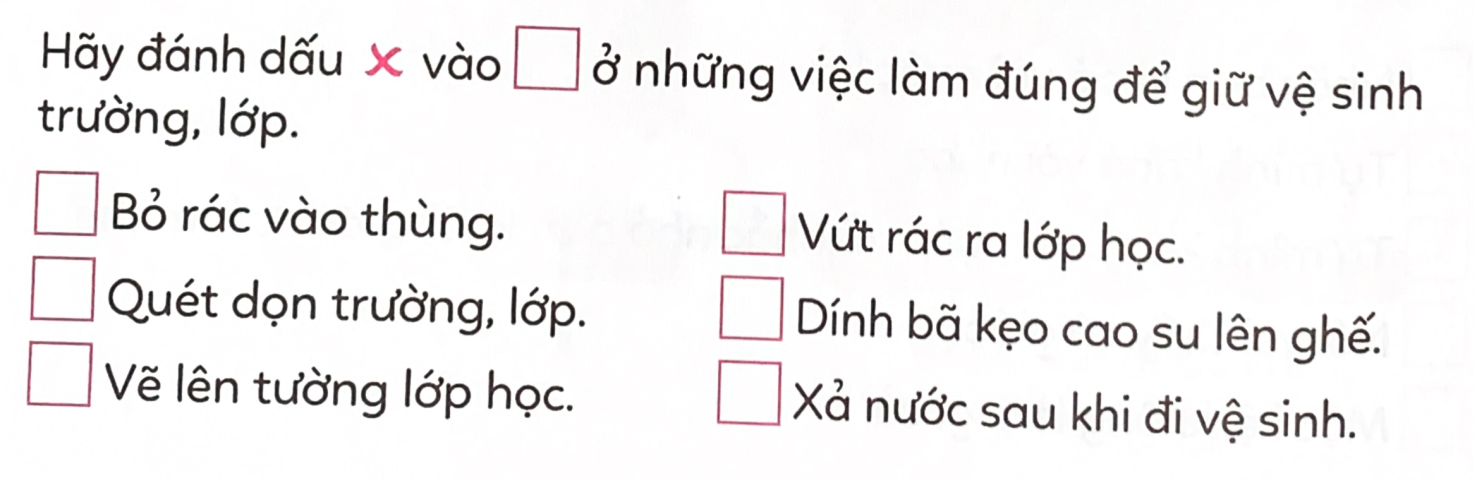 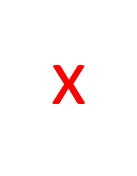 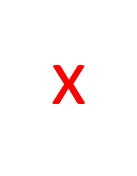 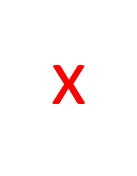 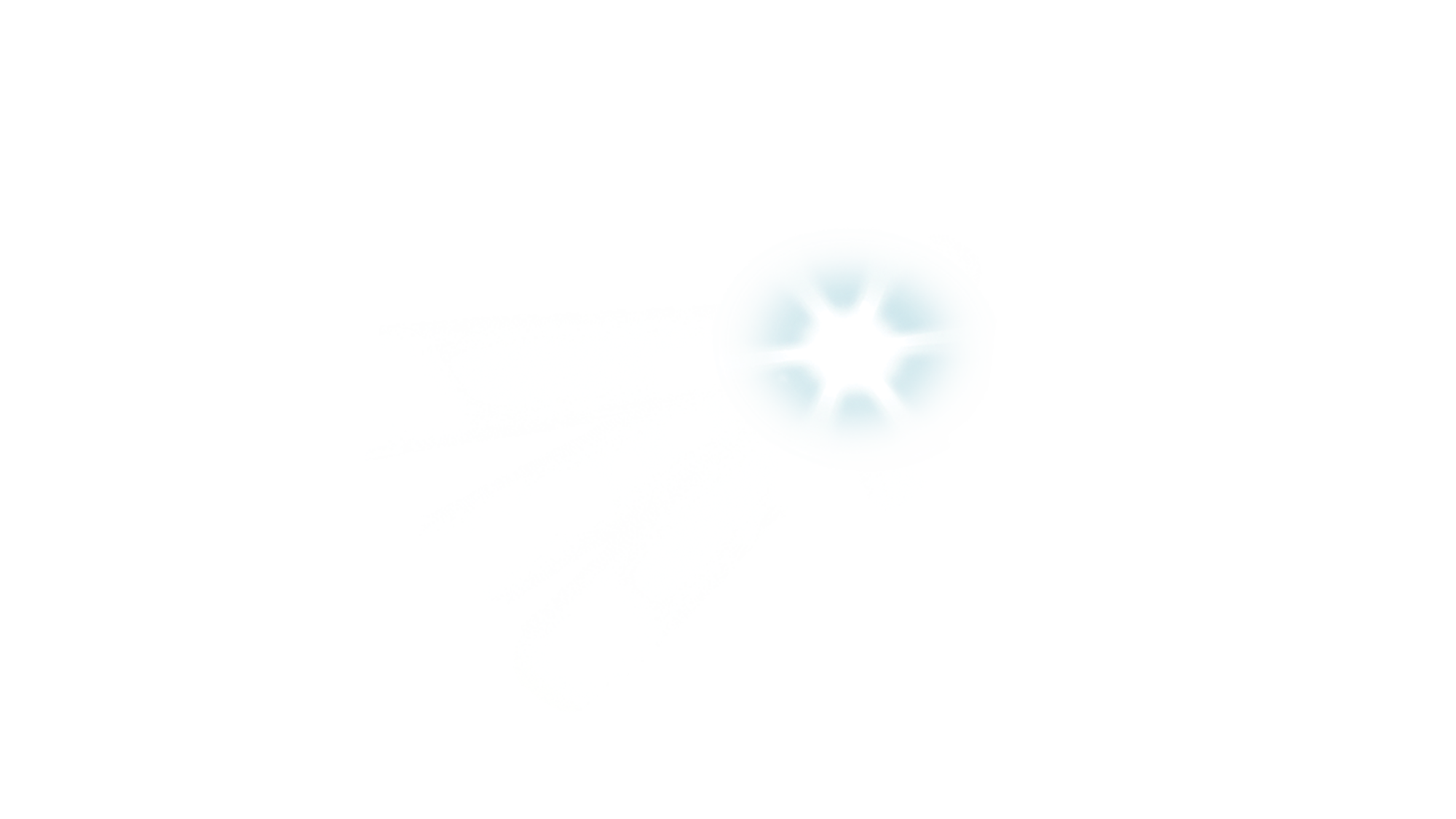 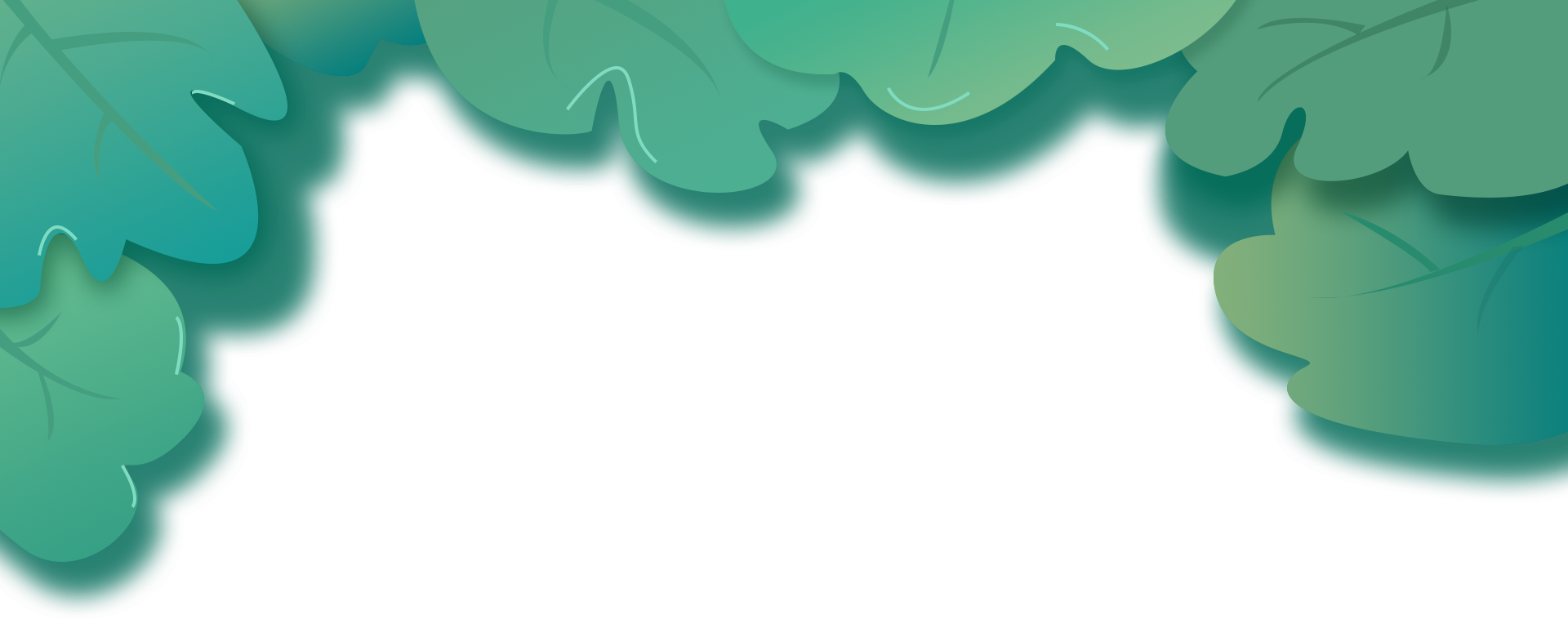 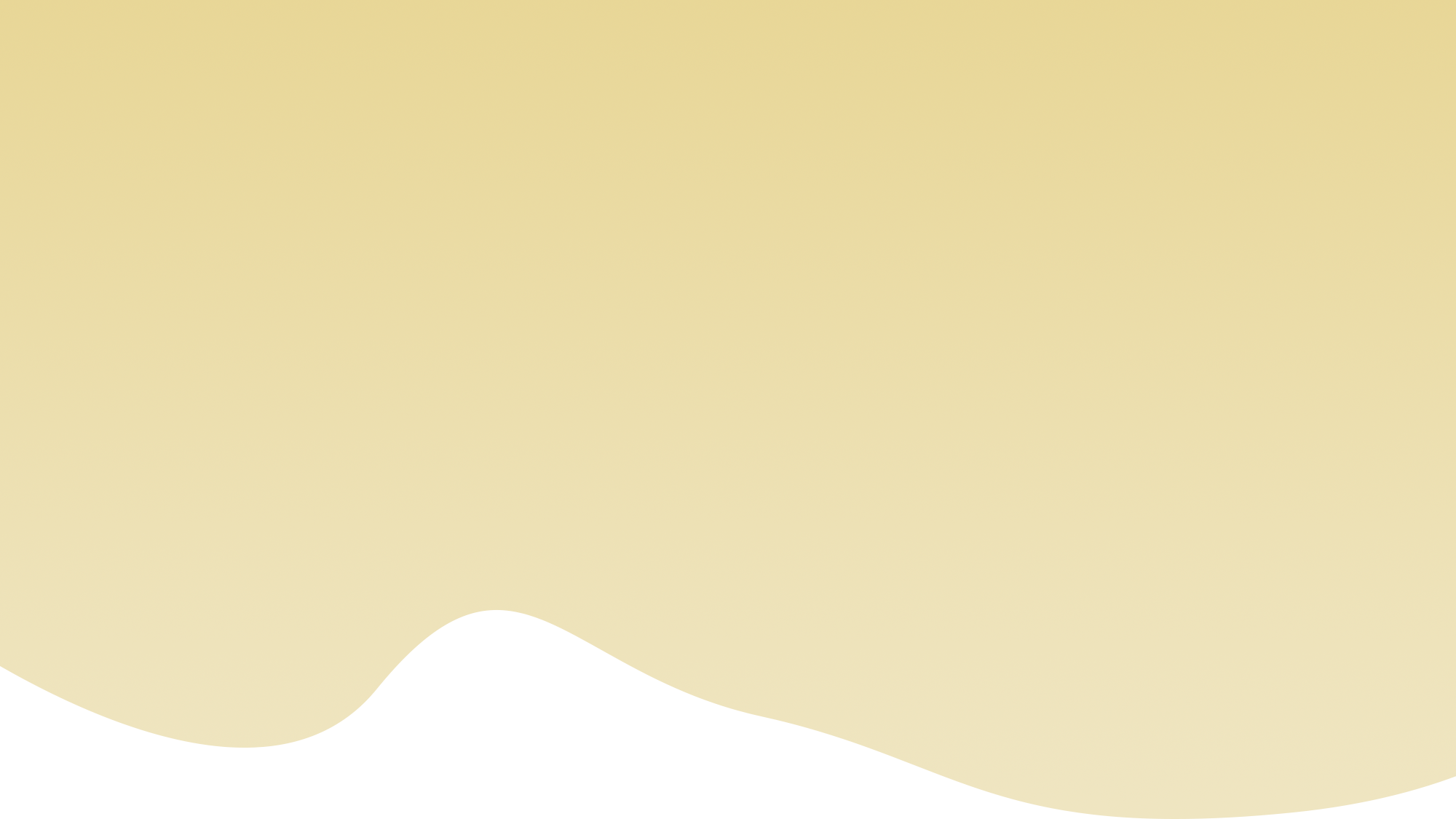 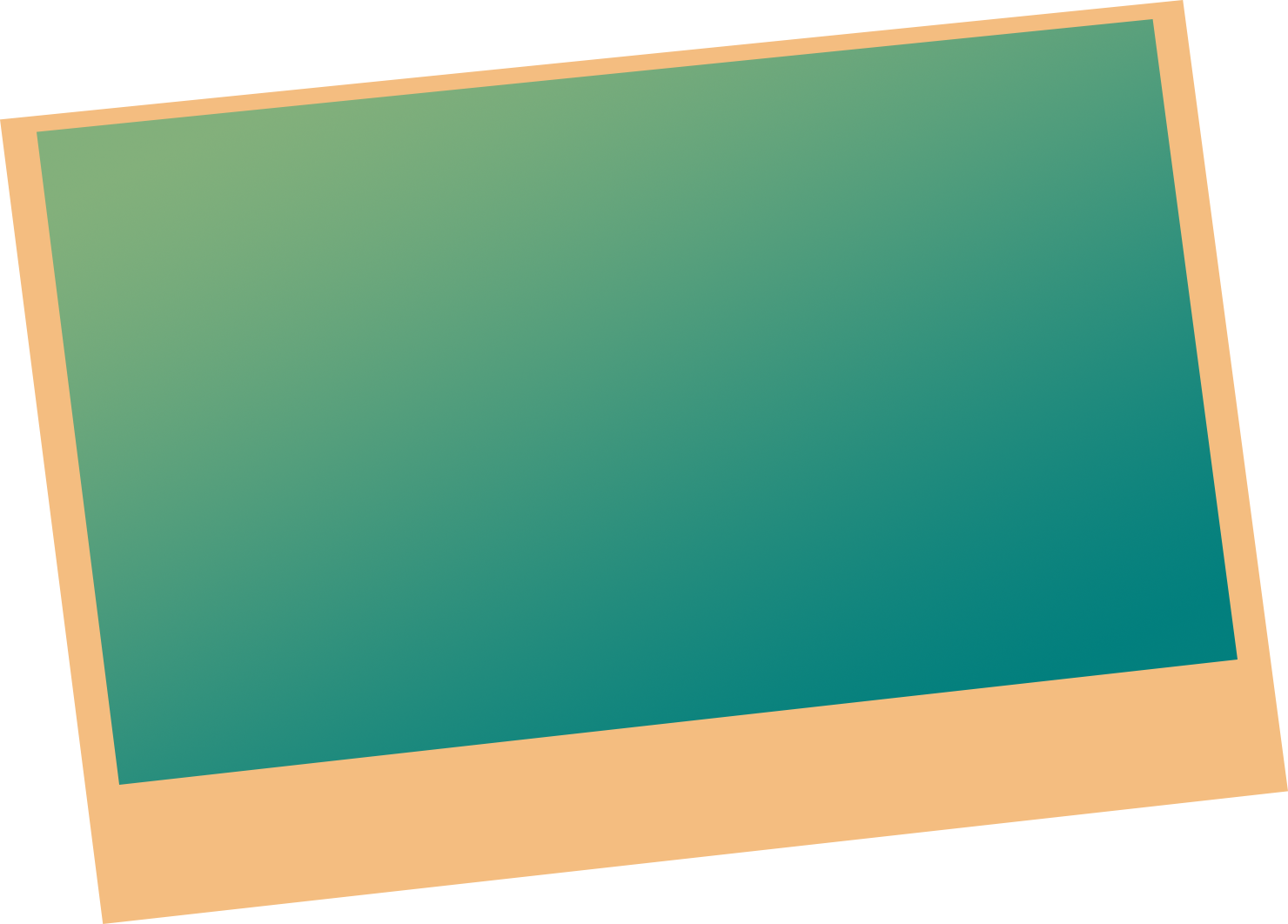 Phần 1
Đánh giá cuối kì 1
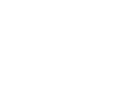 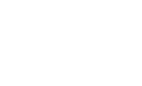 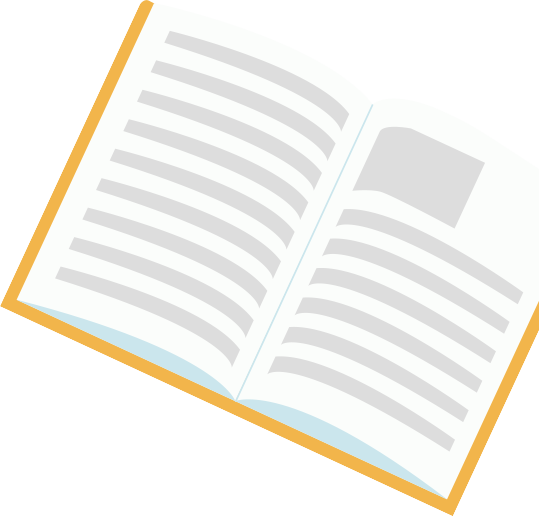 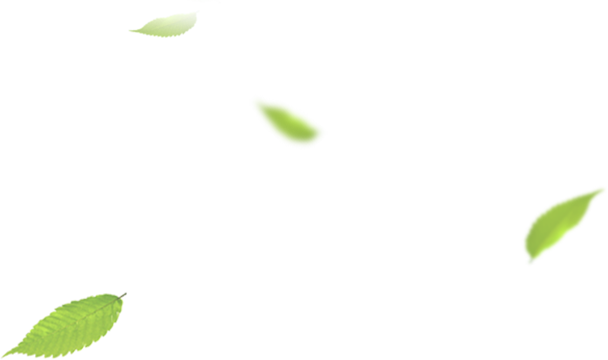 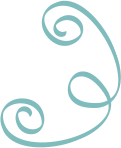 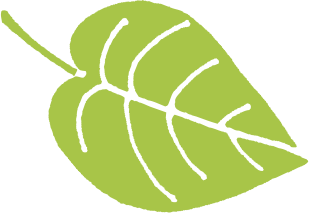 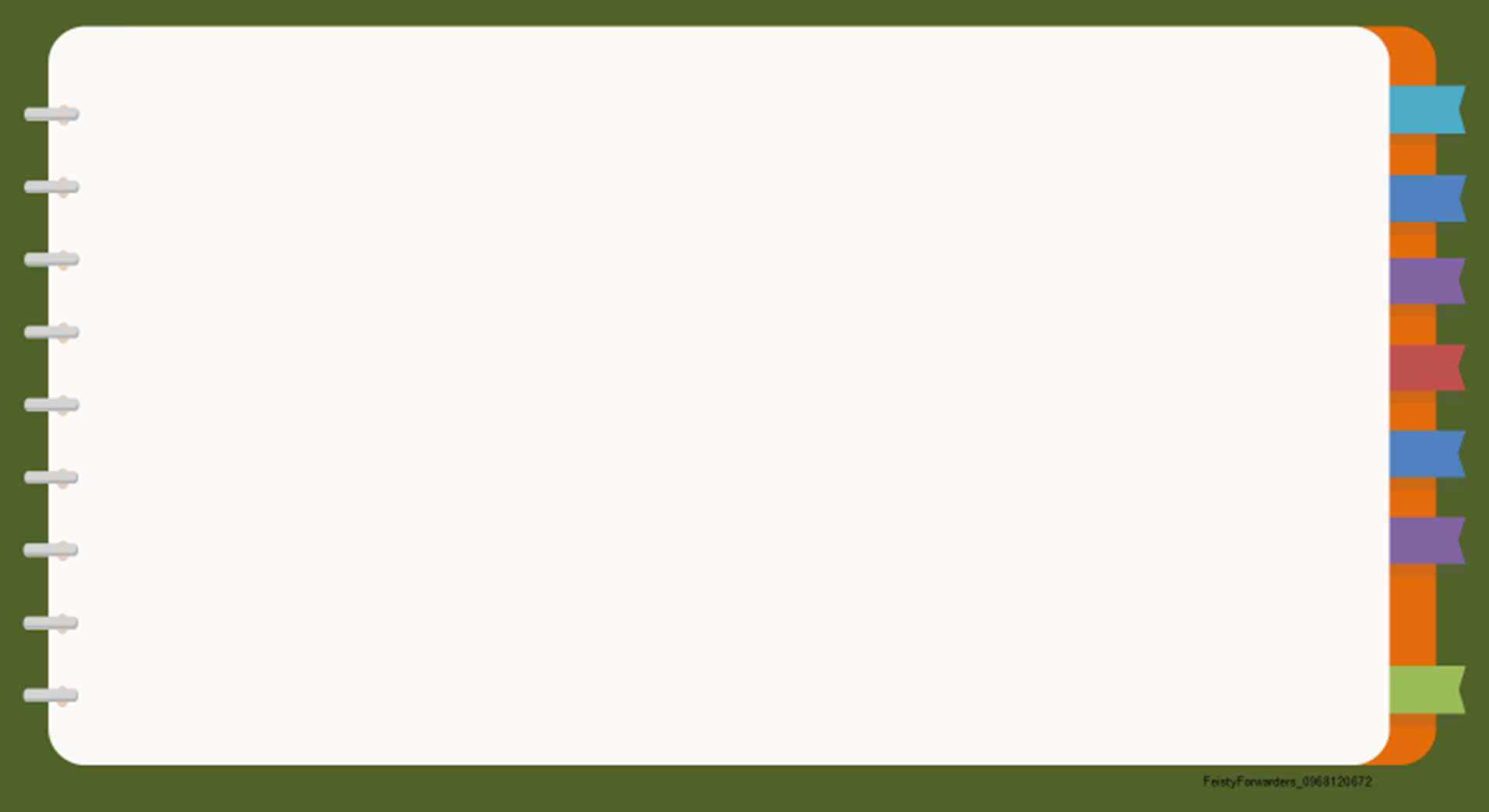 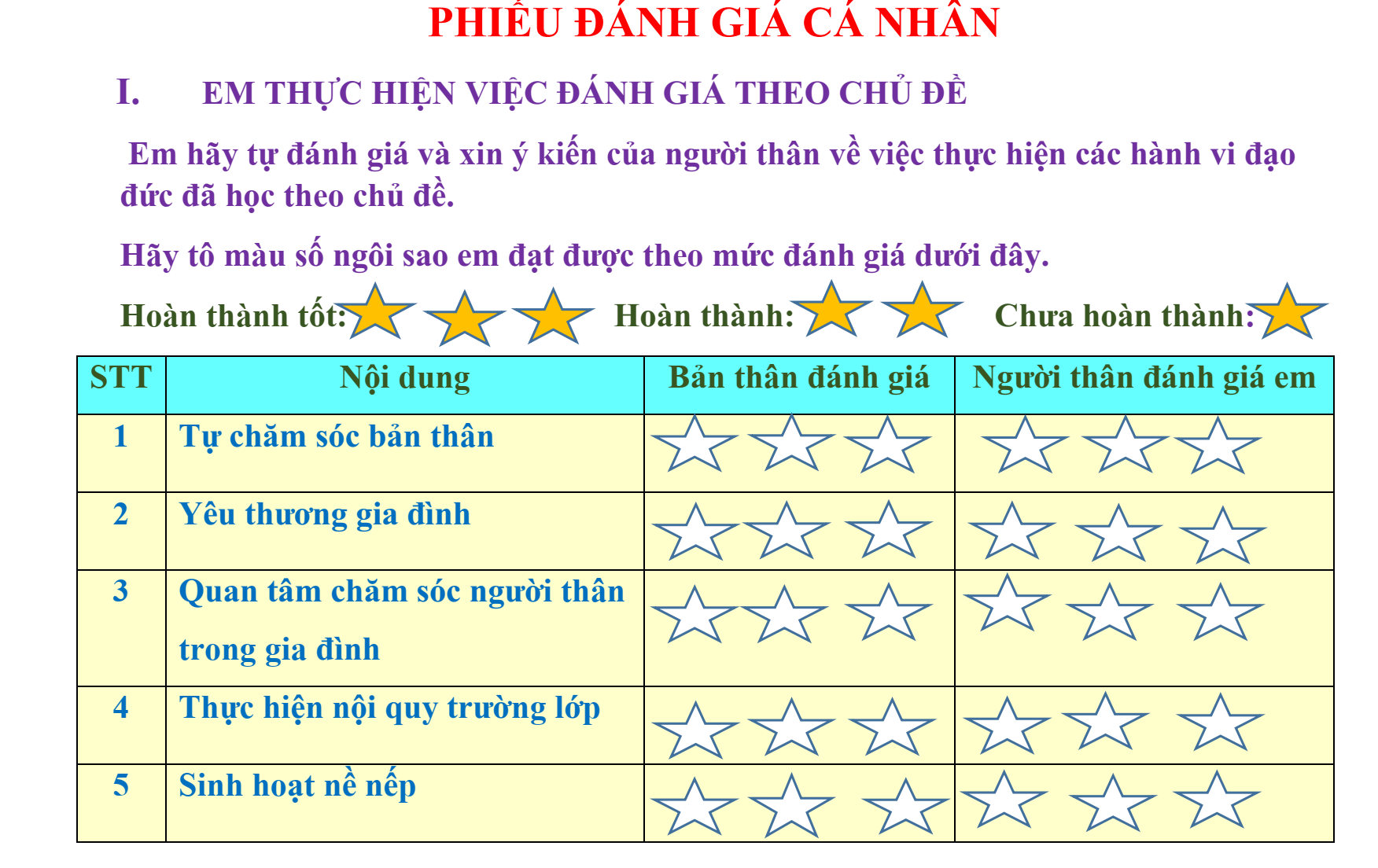 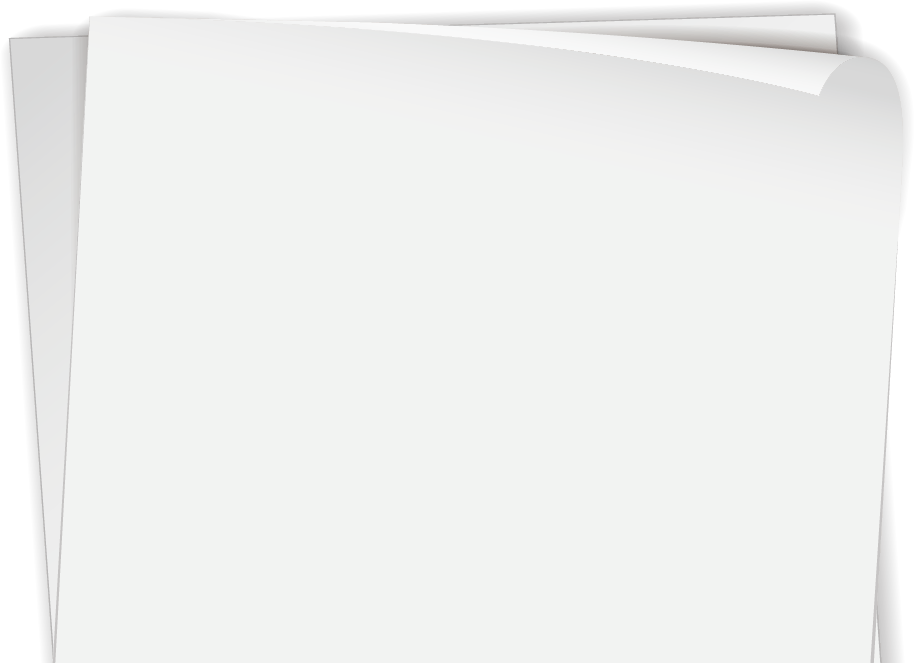 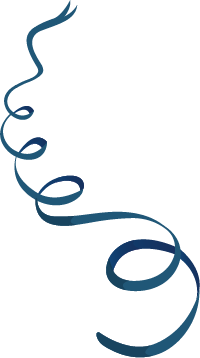 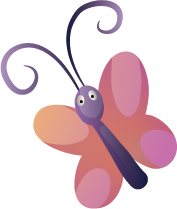 Xin chào và 
hẹn gặp lại các con!
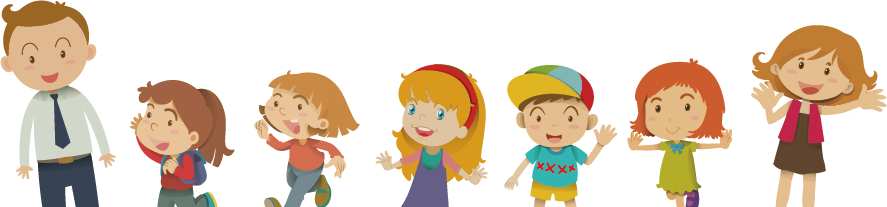 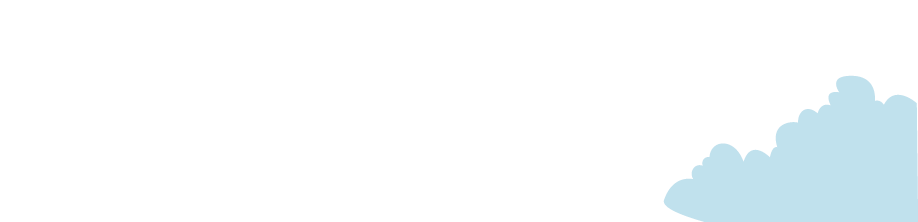 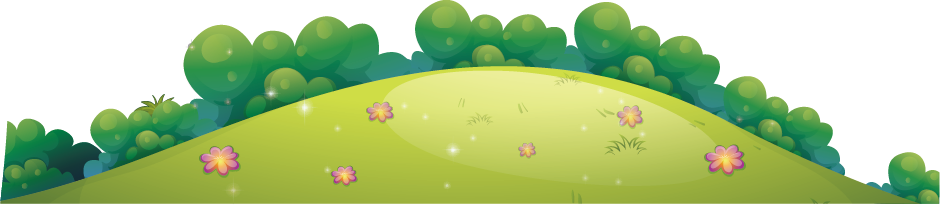